Отчет о реализации мероприятий в рамках декады инвалидов с 28.11.2018г. по 05.12.2018г. В МАДОУ ЦРР-д/с № 14 г. Кропоткин
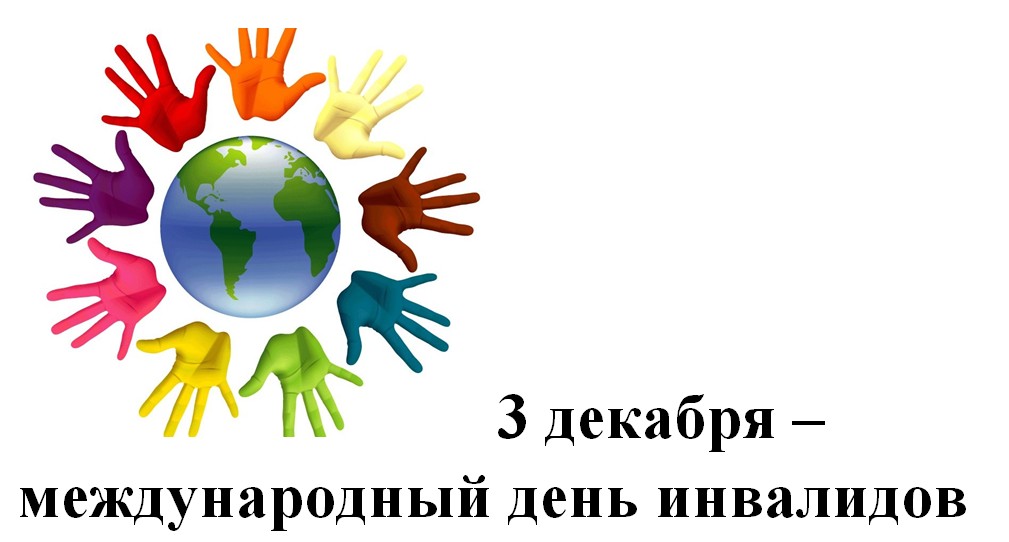 Этические беседы с воспитанниками: «Легко ли быть не таким , как все»
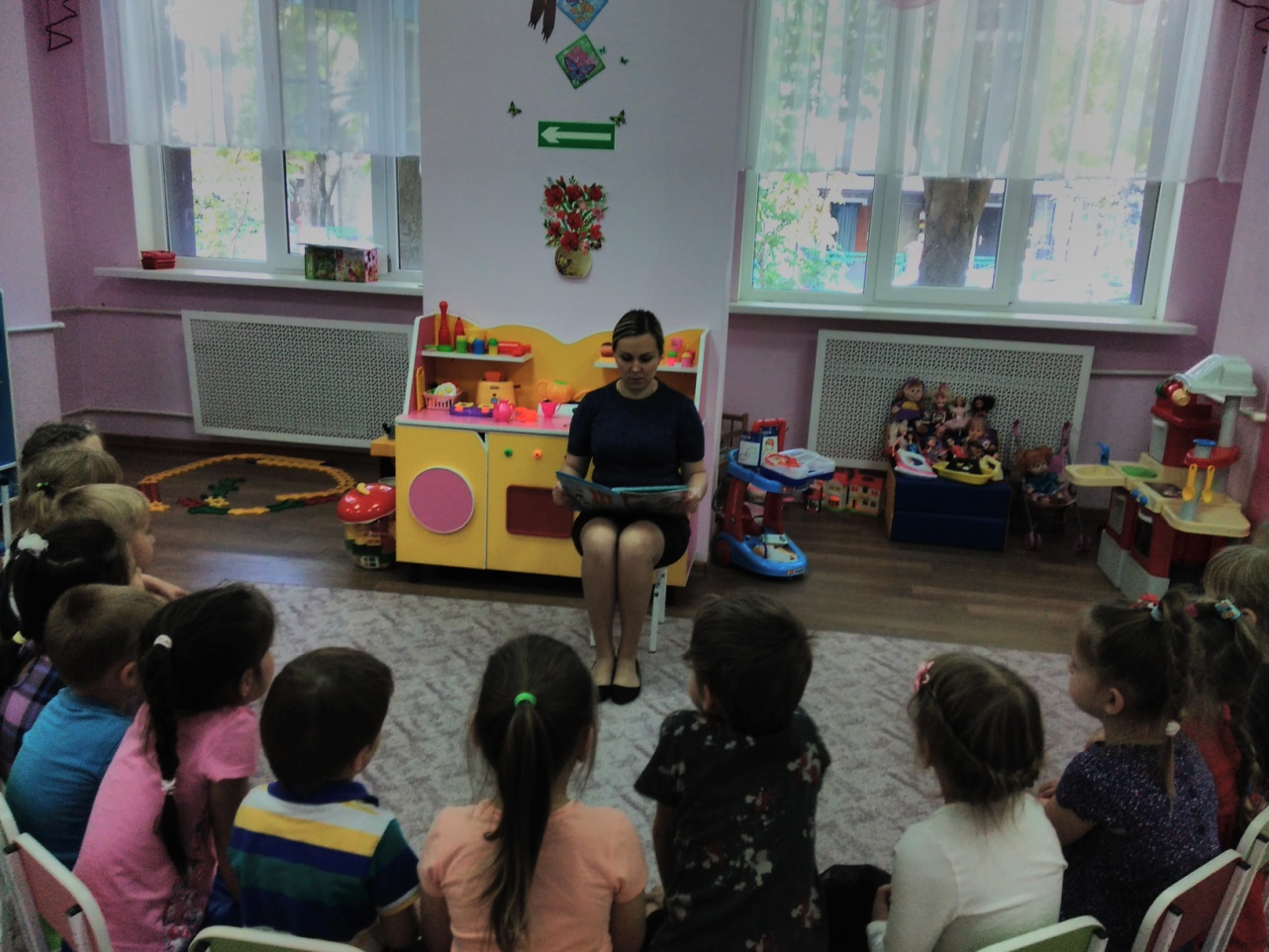 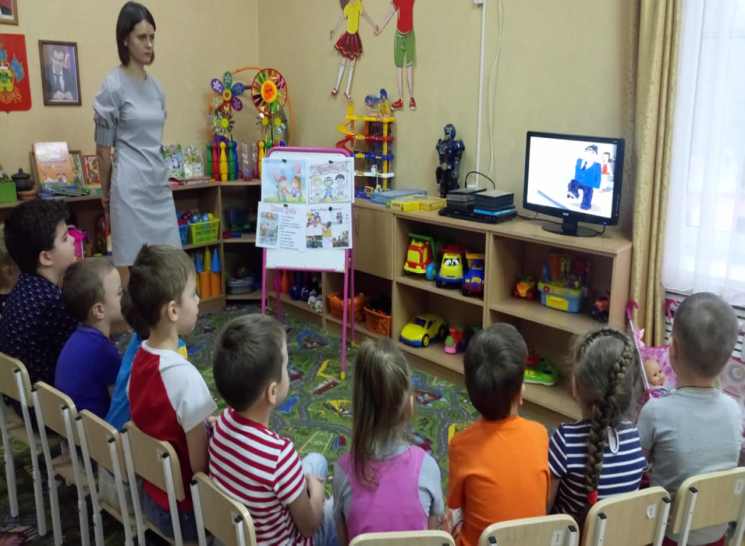 Просмотр и обсуждение мультипликационного фильма « Цветик –семицветик »
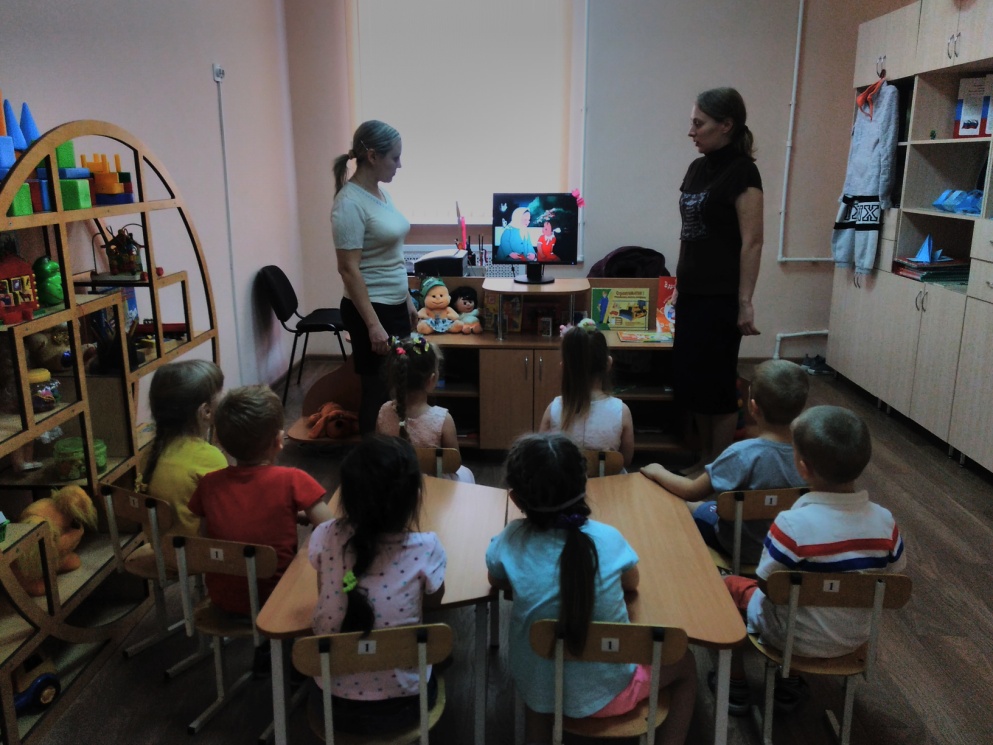 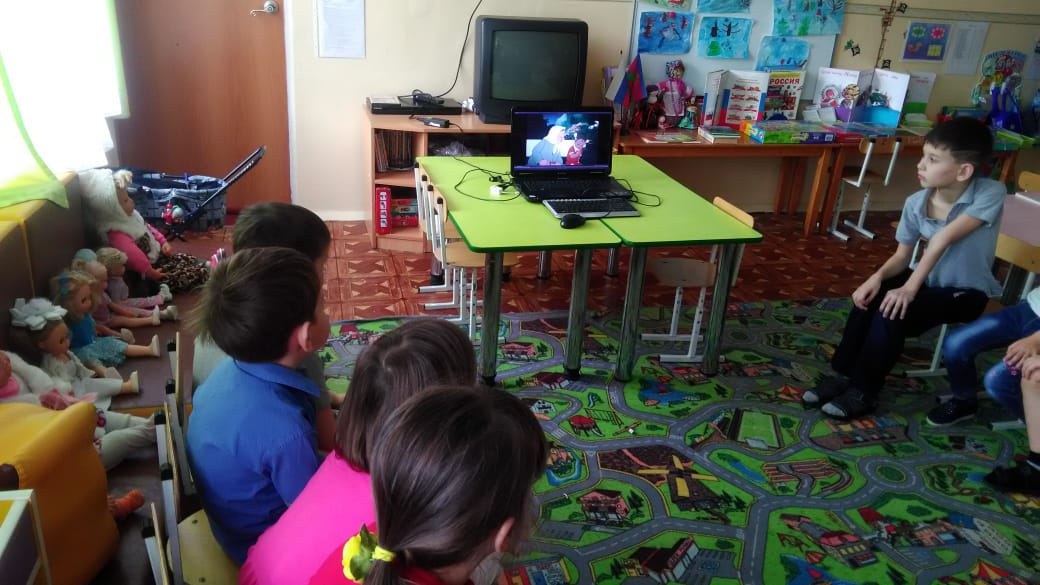 Изготовление поделок –игрушек для детей ограниченными возможностями
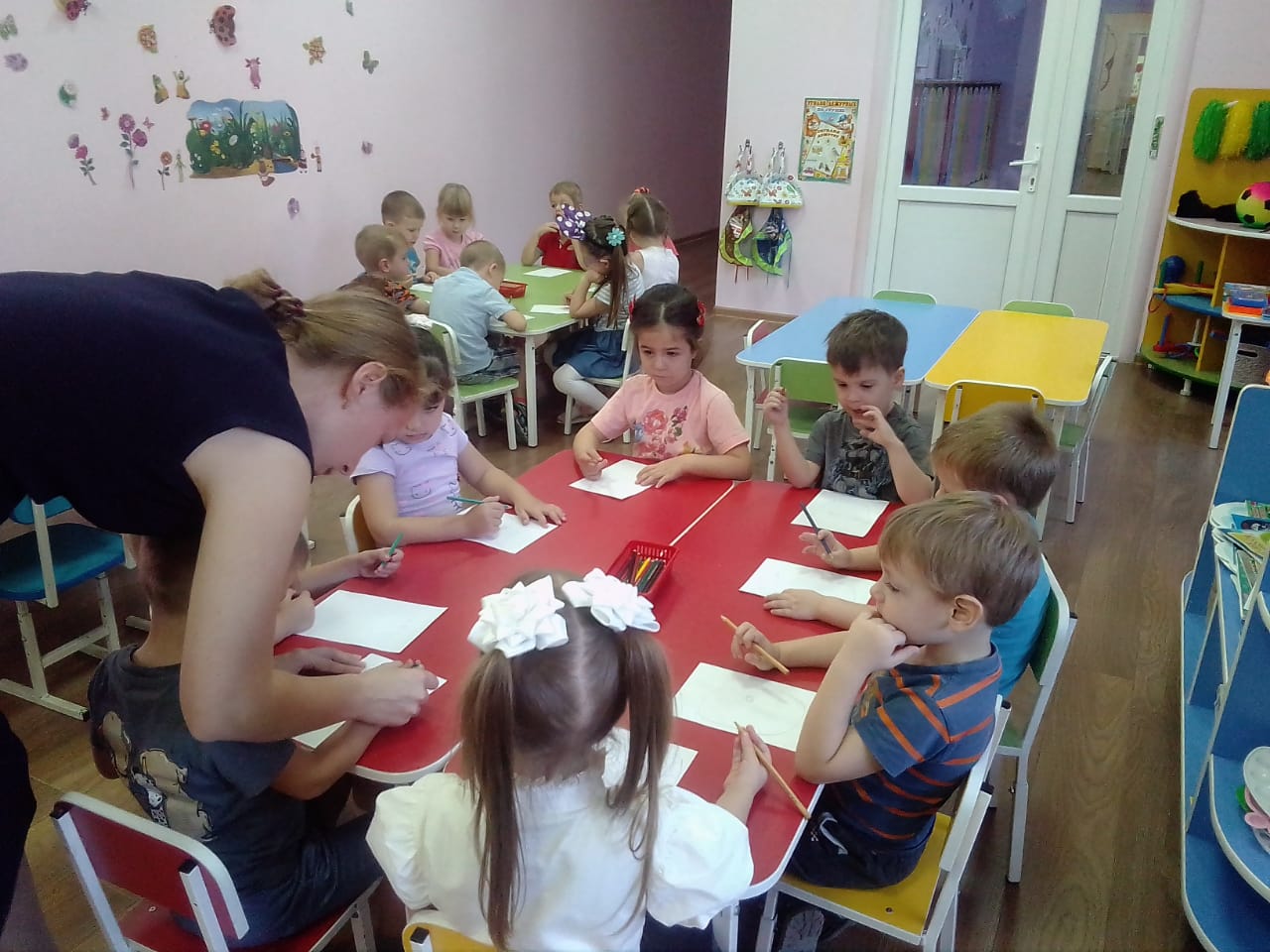 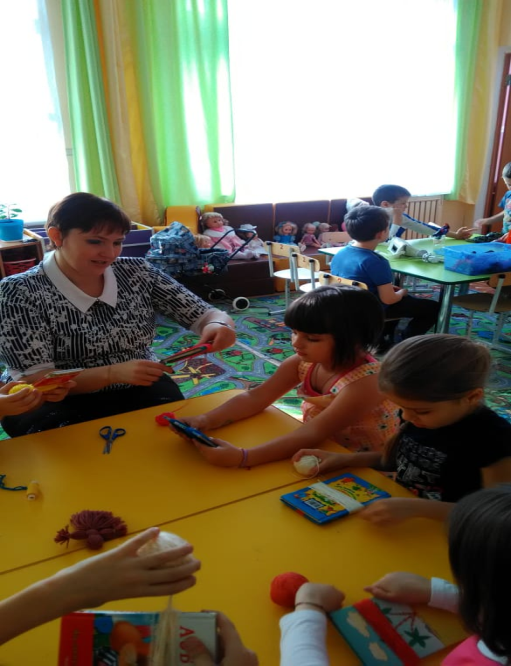 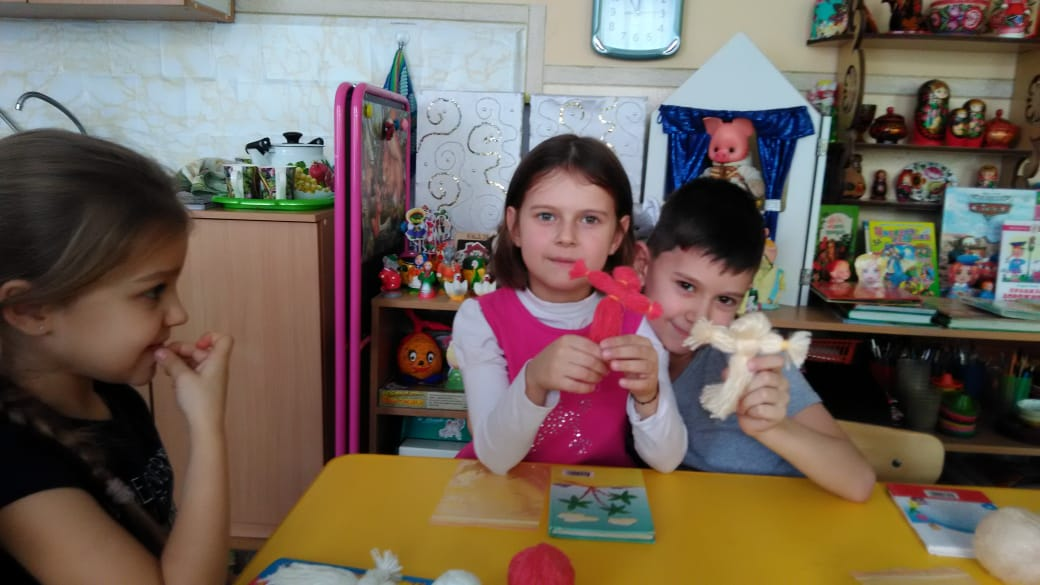 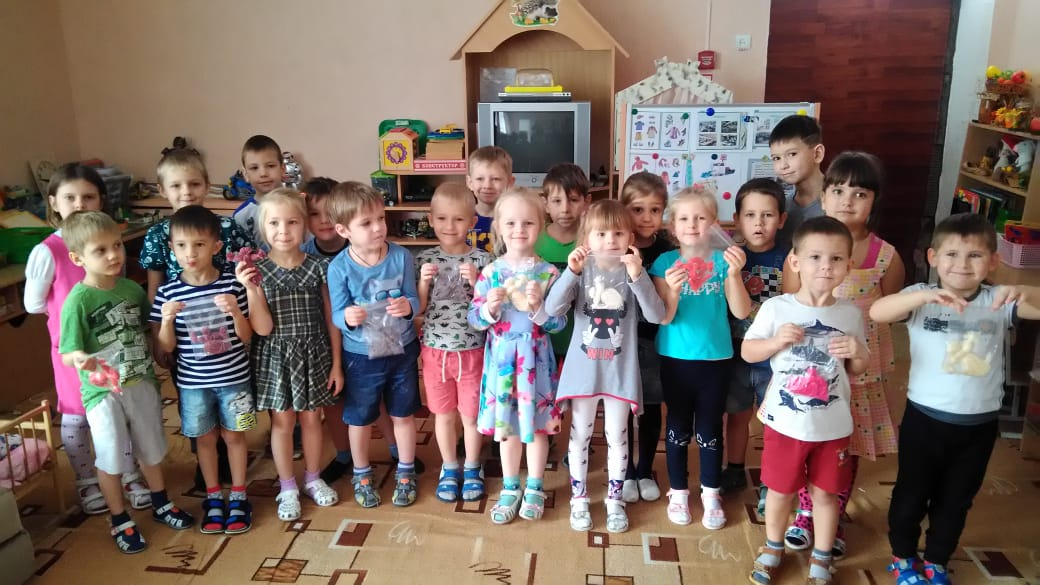 Тематическое занятие
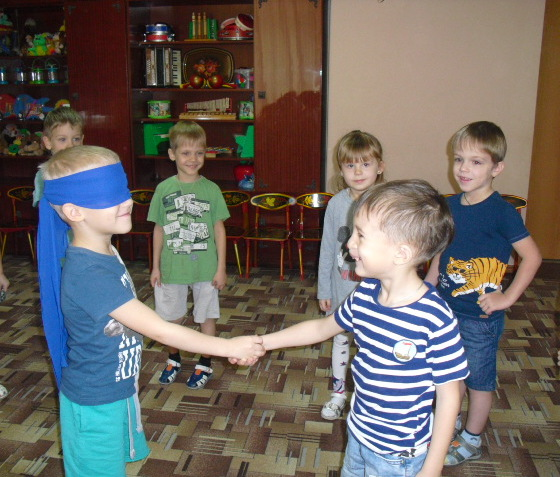 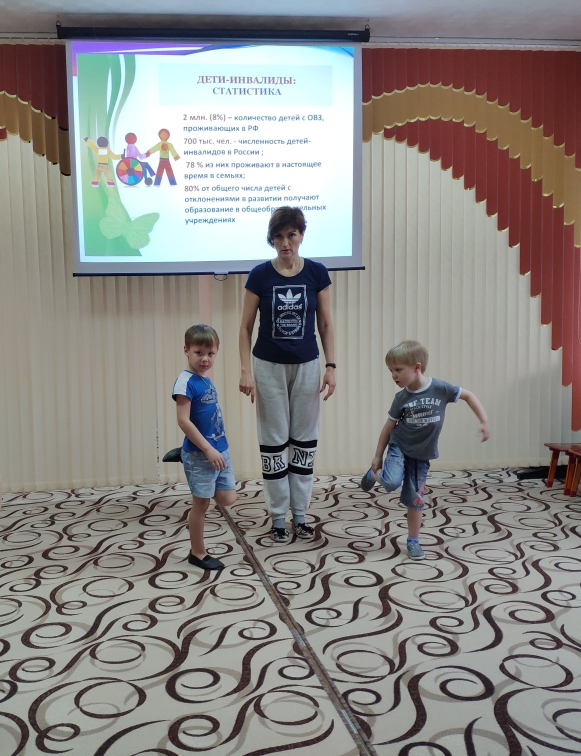 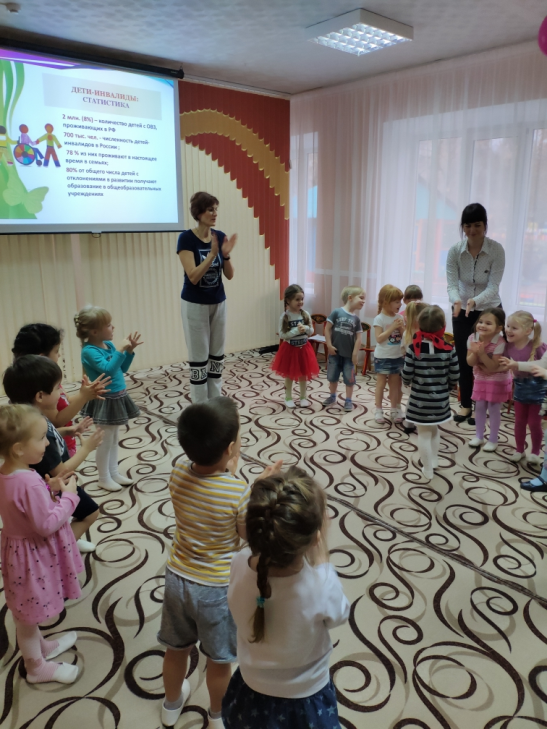 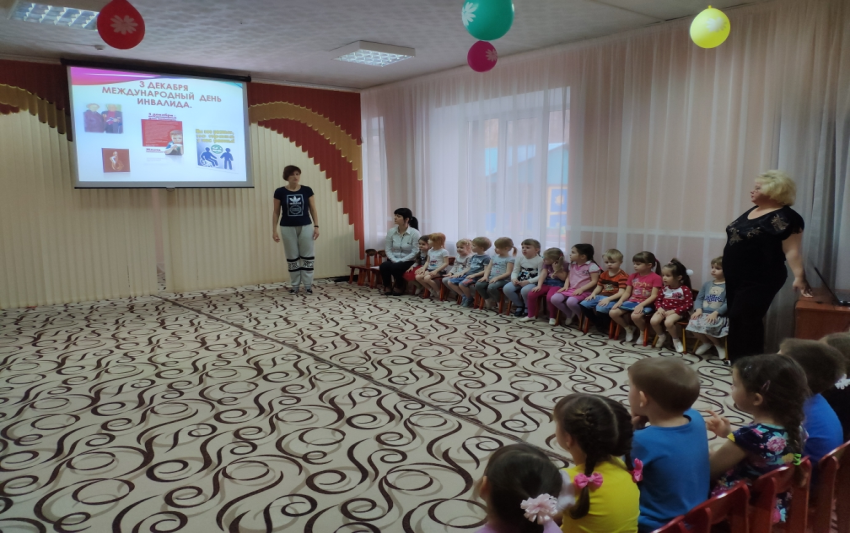 Выставка рисунков детей: «Глазами детей»
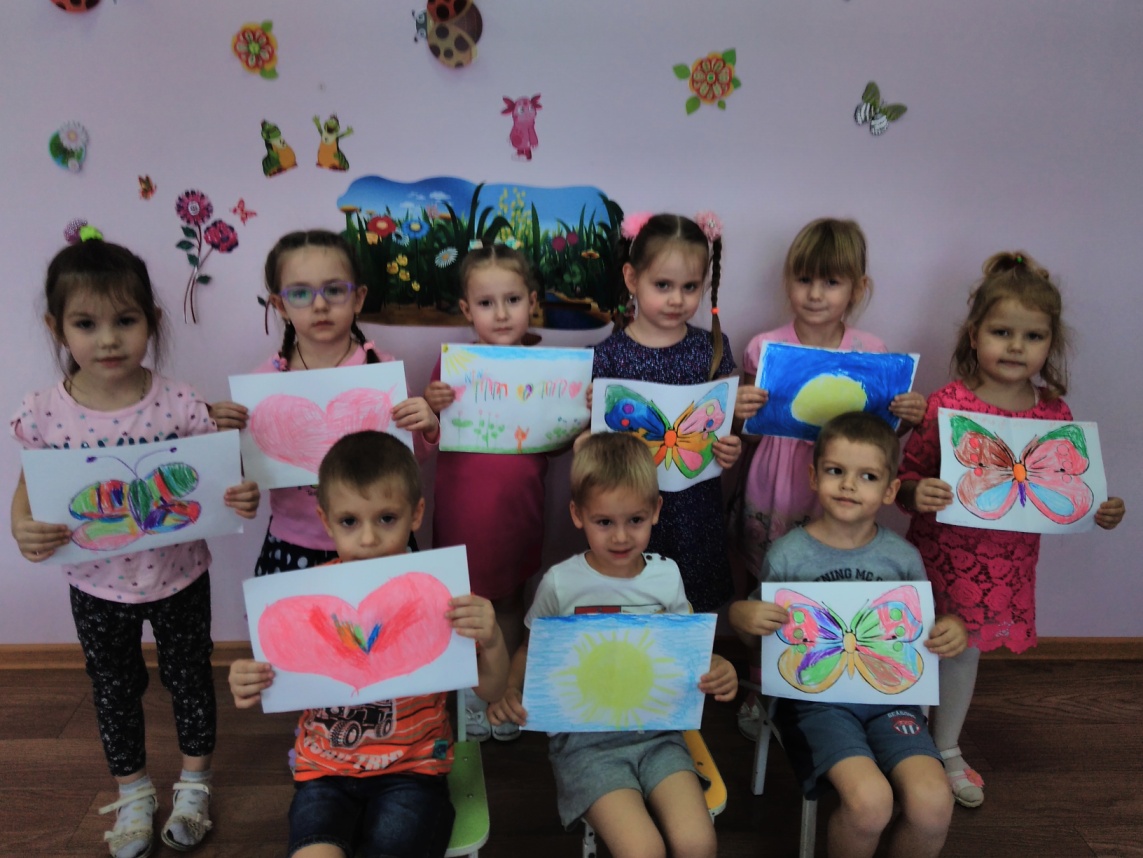 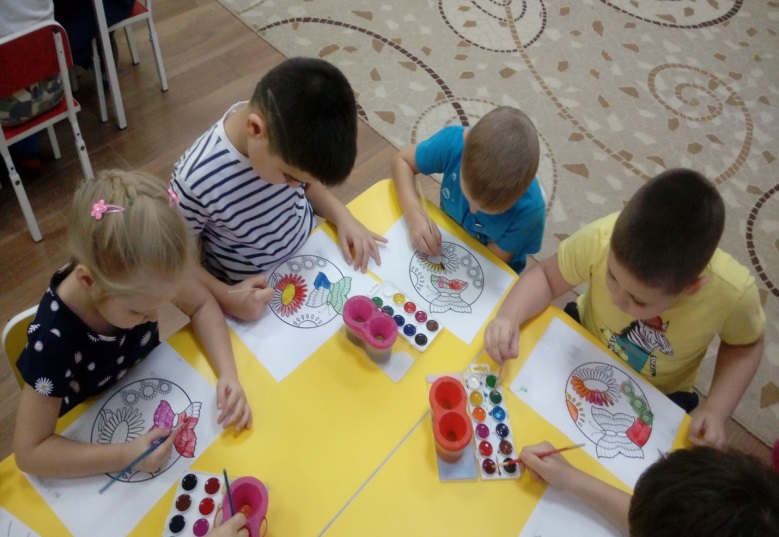 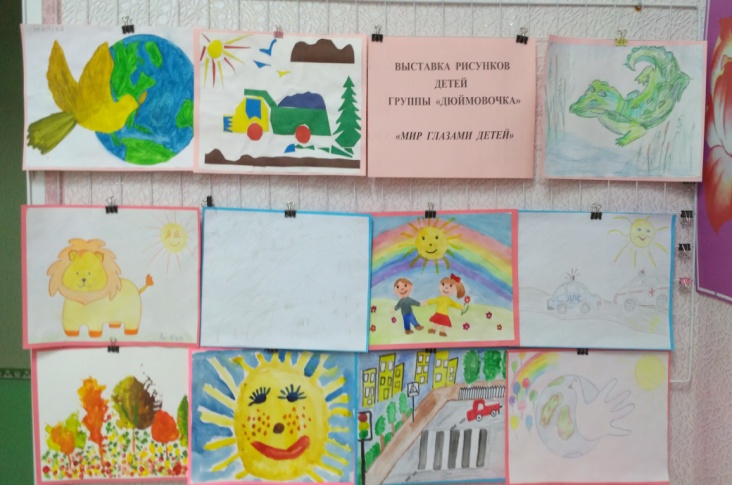 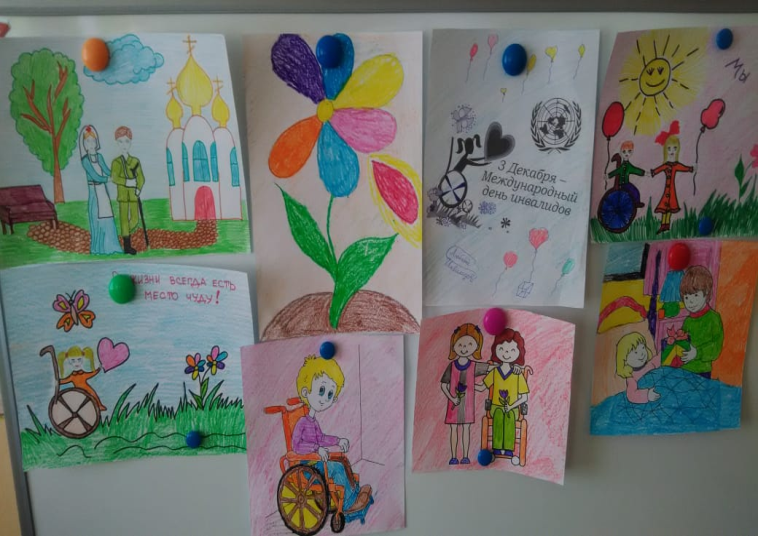 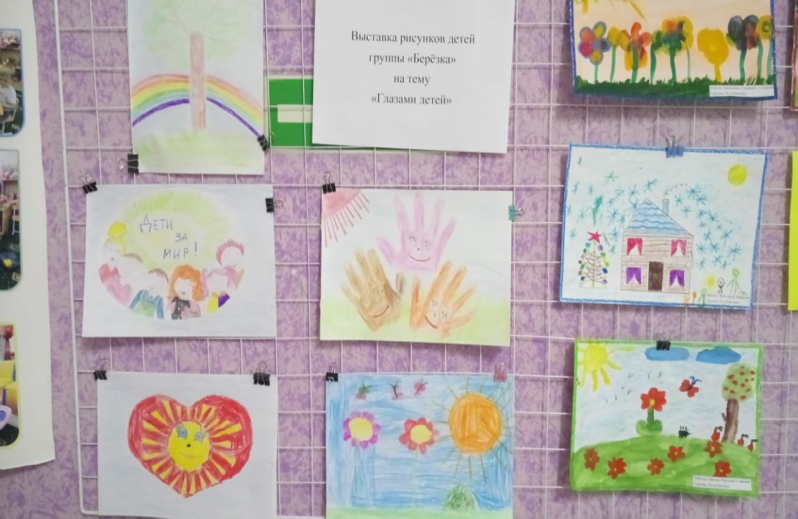 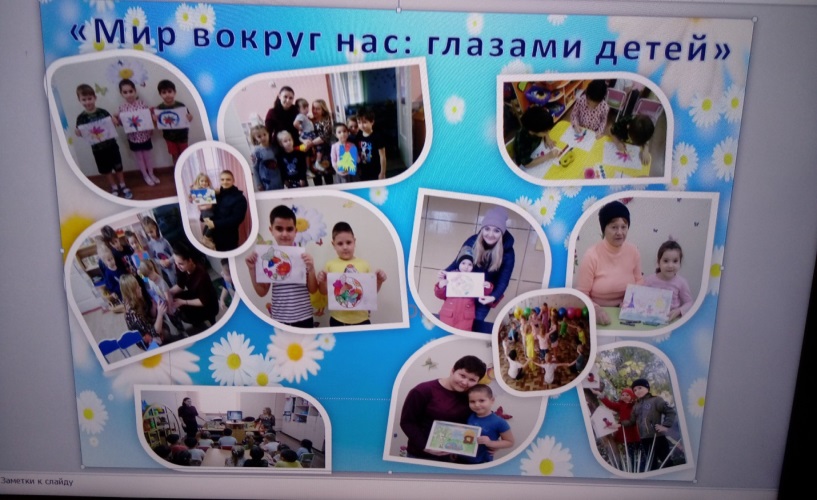 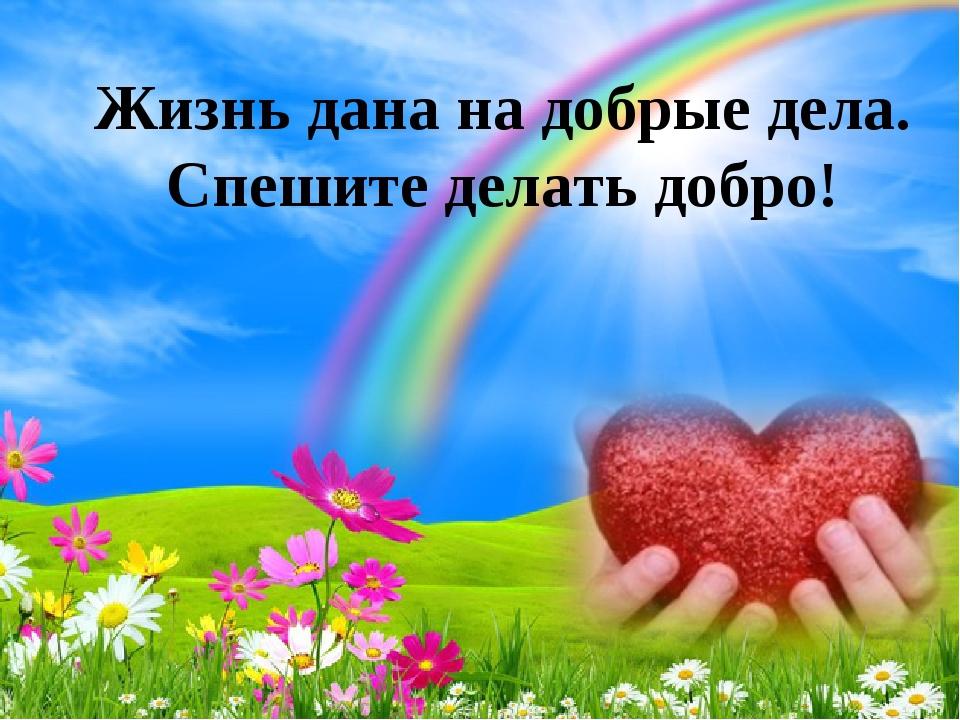 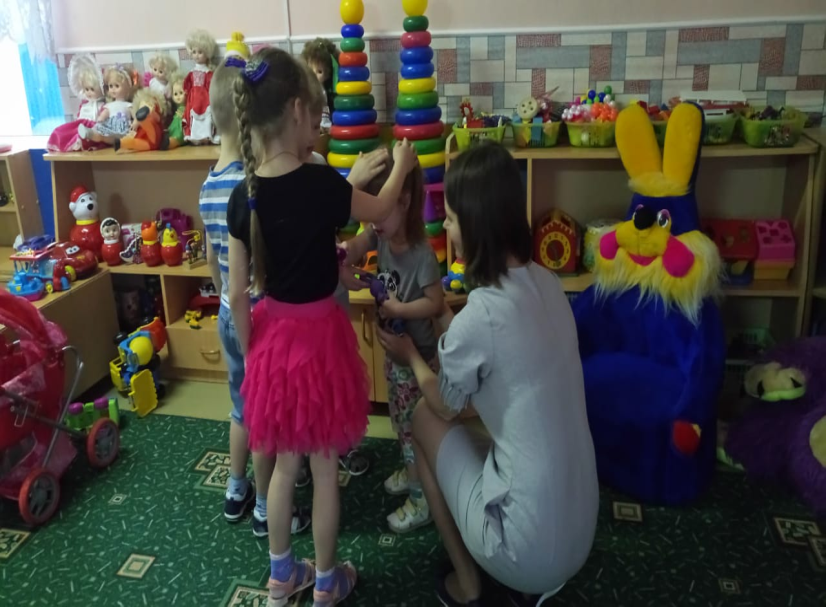 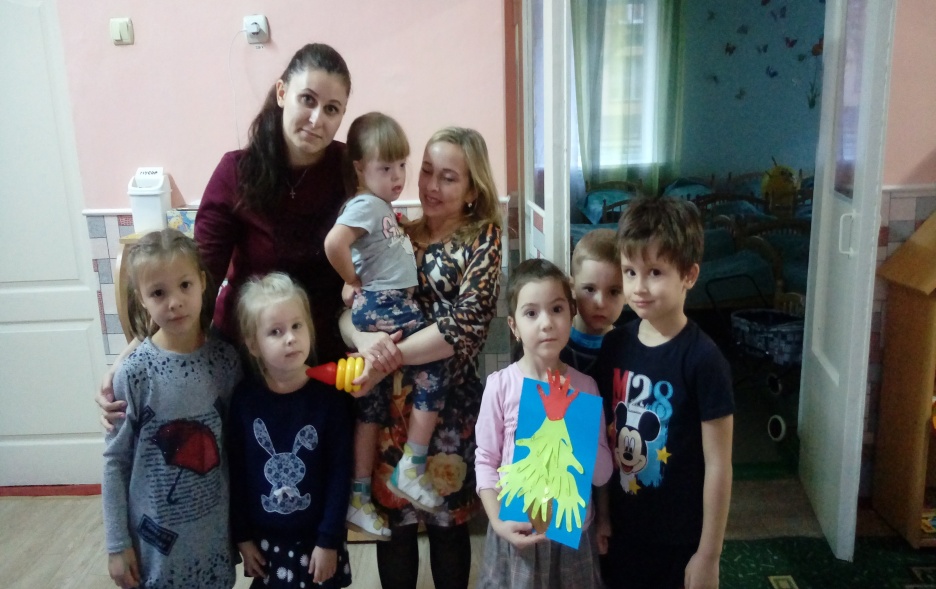 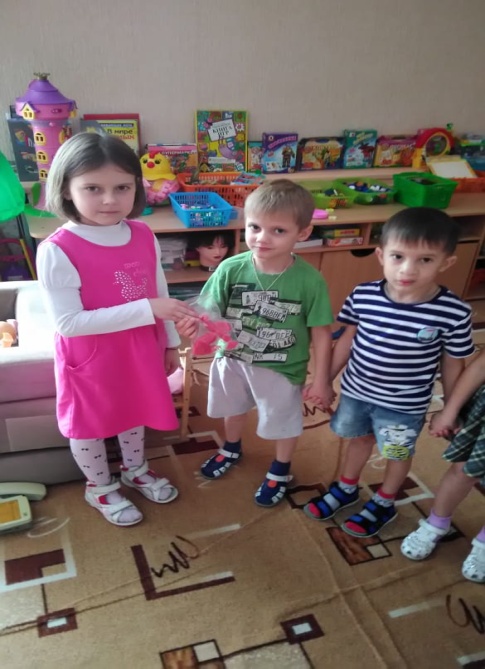